Сєвєродонецьк - результати реалізованих проектів з енергосервісу. Перспективи розширення пулу ЕСКО-проектів
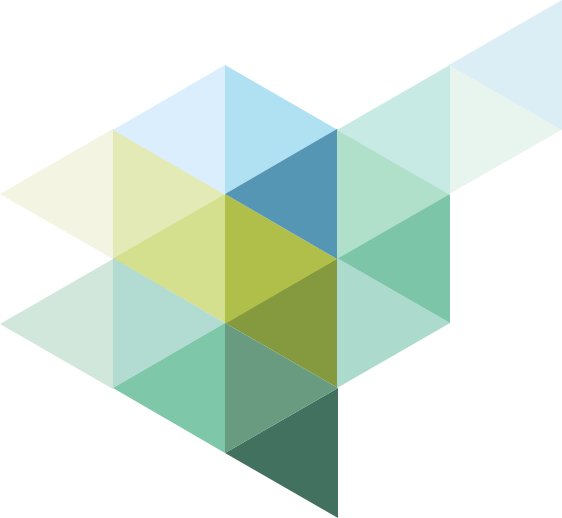 ЕНЕРГОСЕРВІС 
У БЮДЖЕТНІЙ СФЕРІ УКРАЇНИ
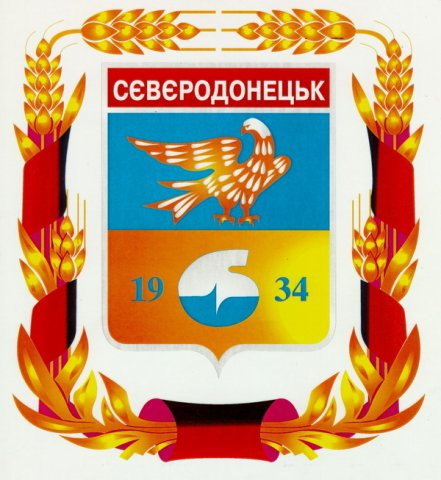 Впроваджені енергоефективні заходи* за енергосервісними договорами
Загальноосвітні навчальні заклади Сєвєродонецької міської ради
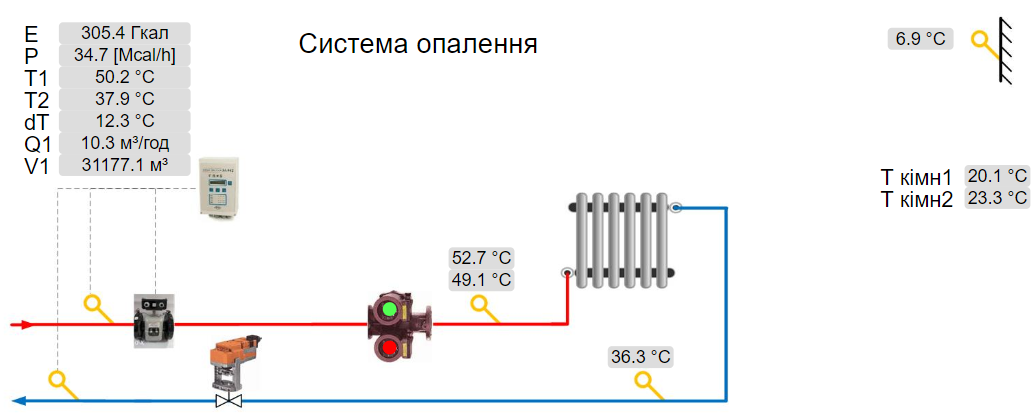 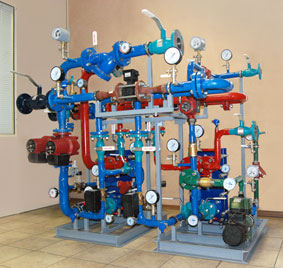 Встановлено диспетчеризацію та онлайн енергомоніторинг на 10 закладах
Встановлено індивідуальні теплові пункти по 7 закладах управління освіти
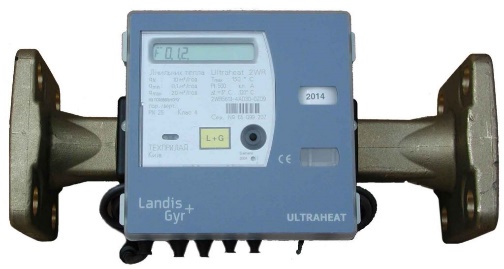 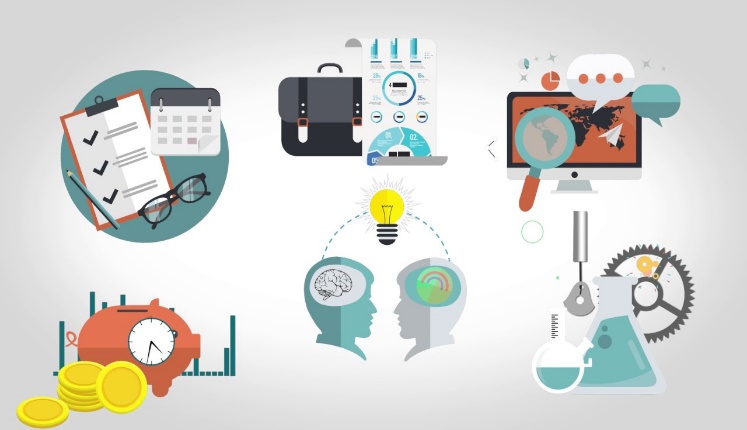 Замінено 9 вузлів обліку теплової енергії
Управління об’єктами (ЕСКО-моніторинг)
2
Середньозважена економія в сезоні 2019-2020 на 8% вища за планову
33%-середньозважена фактична економія
25%-планова економія
Середньозважена економія в сезоні 2020-2021 на 15% вища за планову
40%-середньозважена фактична економія
25%-планова економія
За опалювальний сезон 2019-2020 Бюджет зекономив 3,596 млн. грн на опалення
Всього зменшення витрат на оплату теплової енергії склало 3596,2 тис. грн
За опалювальний сезон 2020-2021 Бюджет зекономив 2,011 млн. грн на опалення
Всього зменшення витрат на оплату теплової енергії склало 2011,67 тис. грн
Прямі вигоди бюджету в сезоні 2019-2020 склали 0,557 млн. грн
Всього фактична економія бюджетних коштів склала 557,4 тис. грн
Прямі вигоди бюджету в сезоні 2020-2021 склали 0,532 млн. грн
Всього фактична економія бюджетних коштів склала 523,59 тис. грн
За опалювальні сезони 2019-2020, 2020-2021 Бюджет зекономив 5,608 млн. грн на опалення
Всього зменшення витрат на оплату теплової енергії склало 5607,88 тис. грн
Прямі вигоди бюджету в сезонах 2019-2020, 2020-2021 склали 1,08 млн. грн
Всього фактична економія бюджетних коштів за два опалювальних сезони склала 1080,94 тис. грн
Економія в натуральних одиницях за сезони 2019-2020, 2020-2021, Гкал.
Всього економія в натуральних одиницях за два опалювальних сезони склала 3253,17 ГКал
Фактичні результати інвестицій
Якісні результати:
Дотримання санітарних вимог
Підвищення комфорту перебування
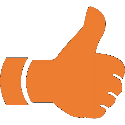 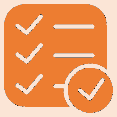 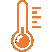 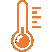 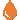 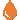 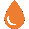 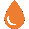 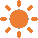 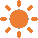 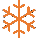 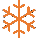 Дотримання лімітів споживання
Подовження життєвого циклу будівель
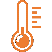 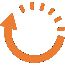 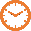 Нові обладнання і матеріали 
у власності громади після закінчення ЕСКО-договорів
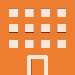 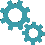 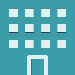 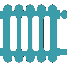 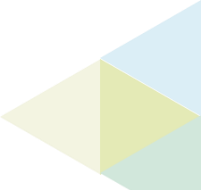 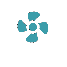 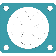 12
Фактичні результати за 2019-2021 роки
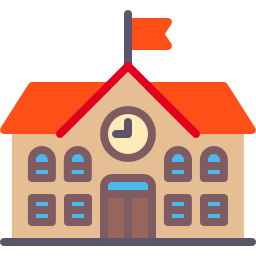 10 об’єктів     бюджетної сфери
≈ 6,5 років
строк договорів
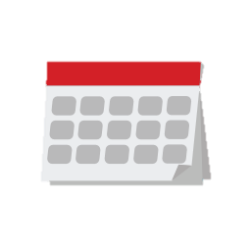 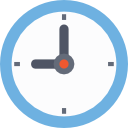 Фінансово-економічні вигоди для бюджету:
Економія понад 1,63 тис. Гкал
енергії щороку
Економія бюджетних коштів щороку:
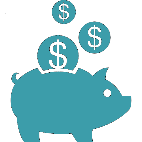 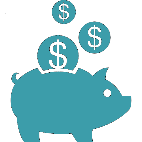 понад 0,54 млн грн 
щороку під час дії 
ЕСКО-договорів
Понад 2,8 млн грн
щороку після завершення 
ЕСКО-договорів
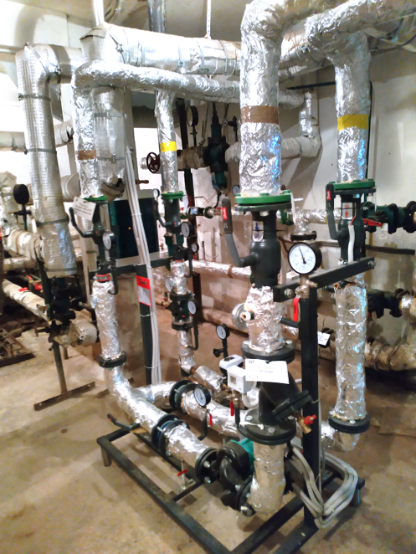 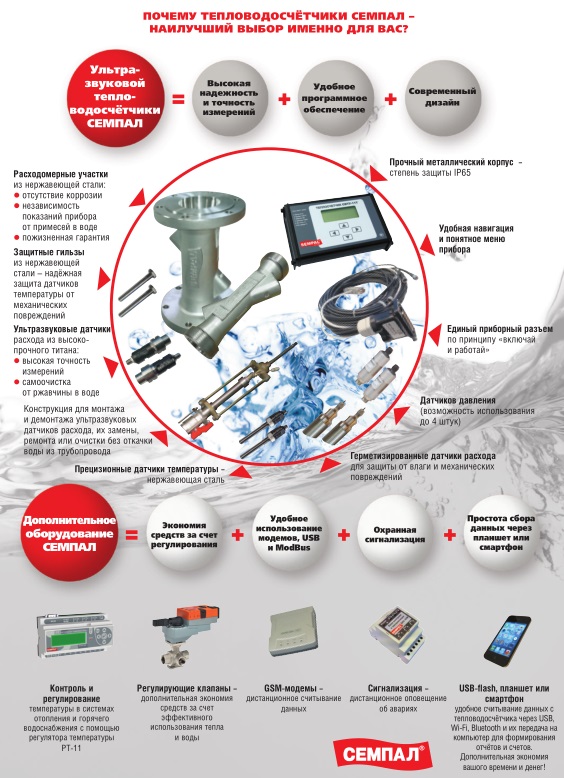 Очікувані результати інвестицій [1]
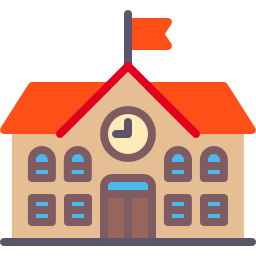 11 об’єктів     бюджетної сфери
≈ 6,8 років
строк договорів
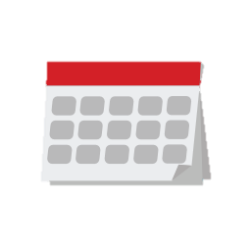 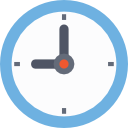 Фінансово-економічні вигоди для бюджету:
Економія понад 1577 Гкал
енергії щороку
Економія бюджетних коштів щороку:
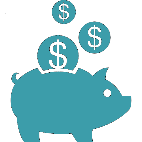 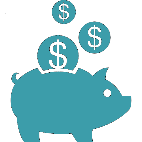 понад ,377 млн грн 
щороку під час дії 
ЕСКО-договорів
понад 2,494 млн грн
щороку після завершення 
ЕСКО-договорів
! Розрахунки без врахування змін цін та тарифів
15
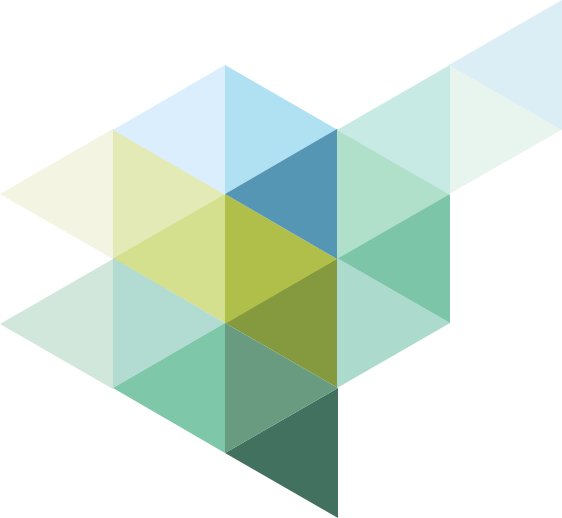 Дякую за увагу!